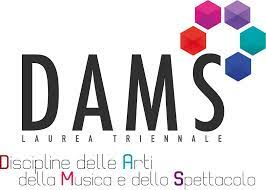 MERCATO DELL’ARTEDiscipline delle Arti, della Musica e dello Spettacolo (L-3)Università di Teramo
Cecilia Paolini
Università di Teramo
XV LEZIONE – L'ECONOMIA DELLA PITTURA E LA DOMANDA DI OPERE D'ARTE
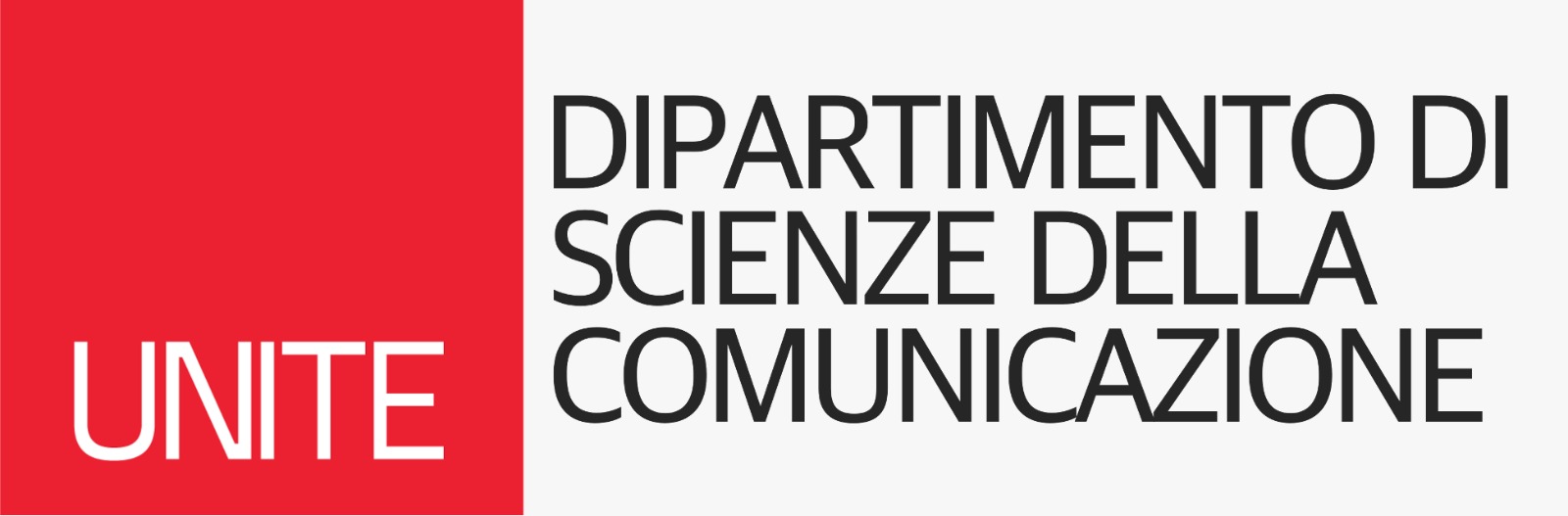 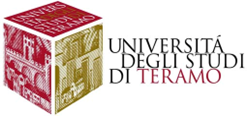 Dipartimento di Scienze della Comunicazione
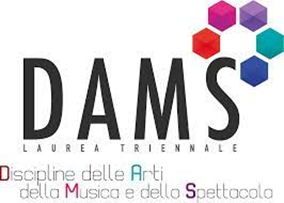 PRODUZIONE ARTISTICA
La produzione artistica a Roma nel XVII secolo era strettamente legata alla struttura e all'organizzazione delle botteghe degli artisti. Le botteghe non erano solo luoghi di produzione artistica, ma anche spazi di apprendimento e di scambio culturale.

Gli artisti erano organizzati in botteghe che fungevano da centri di produzione e formazione. Questi laboratori erano spesso luoghi affollati dove i maestri lavoravano fianco a fianco con apprendisti e assistenti. L'organizzazione della bottega era gerarchica, con il maestro al vertice che dirigeva il lavoro degli apprendisti e degli assistenti.
PRODUZIONE ARTISTICA E STRUTTURA DELLE BOTTEGHE
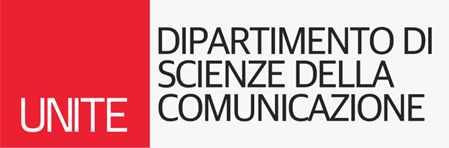 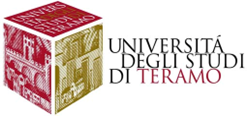 Dipartimento di Scienze della Comunicazione
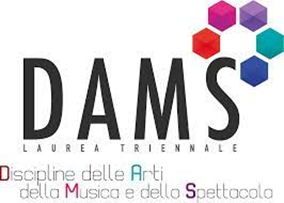 PRODUZIONE ARTISTICA
Uno degli esempi discussi è quello di Giovanni Lanfranco, un pittore che lavorava a stretto contatto con i suoi apprendisti, insegnando loro non solo le tecniche pittoriche, ma anche come gestire le commissioni e i rapporti con i clienti. La bottega di Lanfranco era un centro dinamico di attività dove venivano realizzati numerosi dipinti su commissione.
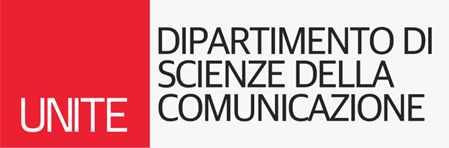 ESEMPI DI ARTISTI E BOTTEGHE
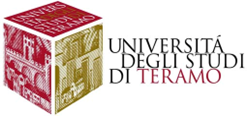 Dipartimento di Scienze della Comunicazione
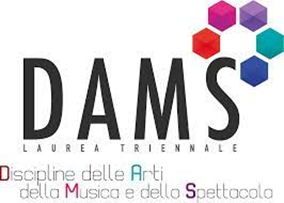 PRODUZIONE ARTISTICA
I contratti e gli accordi commerciali stipulati tra artisti e patroni. Questi documenti legali erano fondamentali per garantire il pagamento e definire le condizioni di lavoro. Gli artisti spesso dovevano negoziare termini favorevoli per proteggere i loro interessi economici e creativi.
Ad esempio, il contratto stipulato tra il pittore e il cliente poteva specificare non solo il prezzo dell'opera, ma anche i materiali da utilizzare, i tempi di consegna e altre clausole dettagliate. Questi accordi erano essenziali per evitare malintesi e dispute legali.
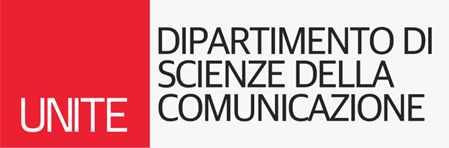 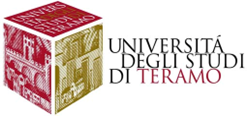 CONTRATTI E ACCORDI COMMERCIALI
Dipartimento di Scienze della Comunicazione
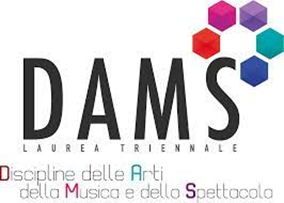 PRODUZIONE ARTISTICA
Le relazioni tra artisti e mercanti d'arte svolgevano un ruolo cruciale nella distribuzione delle opere. I mercanti agivano come intermediari, facilitando la vendita delle opere d'arte e spesso influenzando le tendenze artistiche del tempo. La loro conoscenza del mercato e delle preferenze dei clienti era indispensabile per il successo commerciale degli artisti.
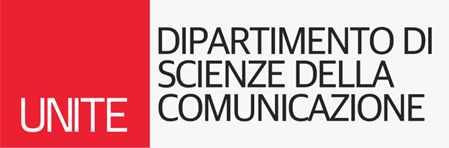 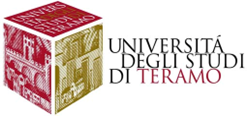 RELAZIONI TRA ARTISTI E MERCANTI
Dipartimento di Scienze della Comunicazione
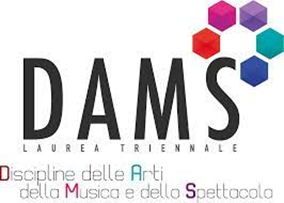 PRODUZIONE ARTISTICA
Un caso studio interessante è quello di Orazio Borgianni, un pittore che ha saputo navigare abilmente il mercato dell'arte romano. Borgianni collaborava strettamente con i mercanti per promuovere e vendere le sue opere, dimostrando una notevole capacità imprenditoriale. Questo esempio illustra come il successo di un artista dipendesse non solo dal talento artistico, ma anche dalle abilità commerciali e dalle relazioni professionali.


Gli esempi di Giovanni Lanfranco e Orazio Borgianni evidenziano come gli artisti dovessero essere non solo abili pittori, ma anche astuti uomini d'affari per avere successo in un mercato competitivo e regolato da intricate dinamiche economiche e sociali.
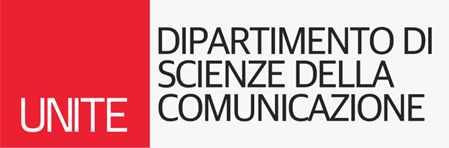 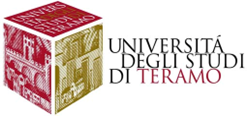 CASO STUDIO - ORAZIO BORGIANNI
Dipartimento di Scienze della Comunicazione